Engaging interactions:using the Scientific method
FALL 2012
FRAMEWORK FOR EFFECTIVE PRACTICE SUPPORTING SCHOOL READINESS FOR ALL CHILDREN
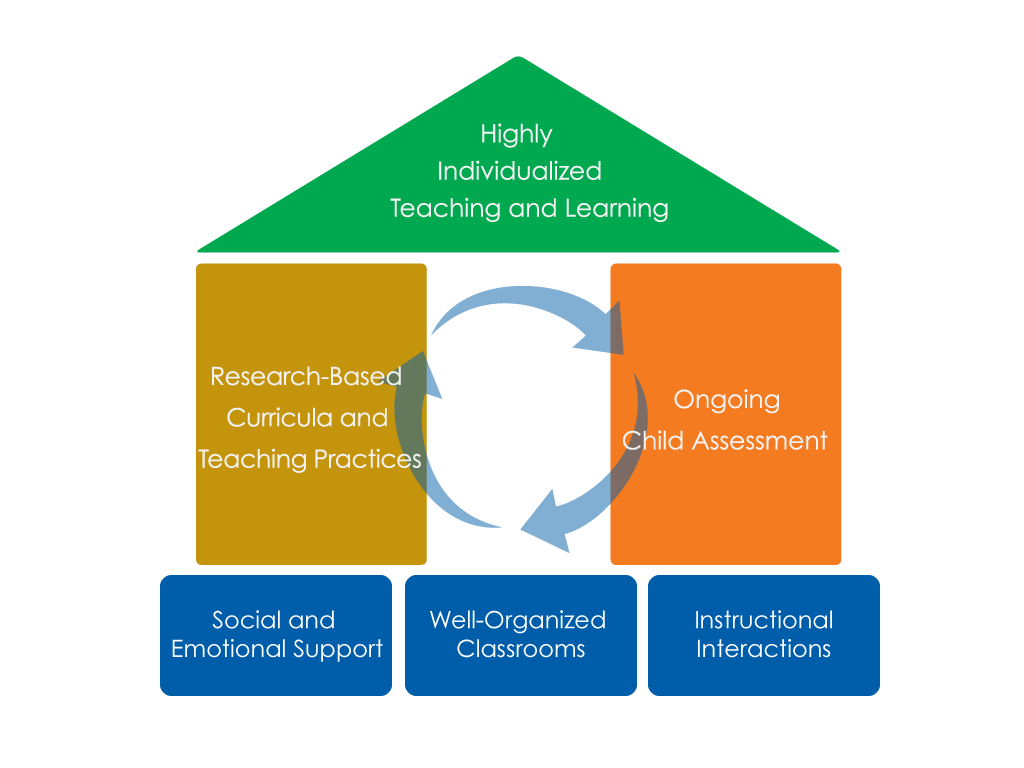 FOCUS ON
FOUNDATION
Objectives
Provide a definition for scientific method.
Give examples and strategies for using the scientific method in early childhood classrooms.
Connect to the Head Start Child Development and Early Learning Framework.
Provide suggestions for improving teachers’ abilities to incorporate the scientific method.
Scientific method
The scientific method is a series of steps that help children understand their world.  
Teachers use the scientific method when they:
Help children question. 
Ask children to observe the world around them.
Encourage children to predict during activities.
Create opportunities for children to experiment.
Allow children to discuss the results of their experiment.
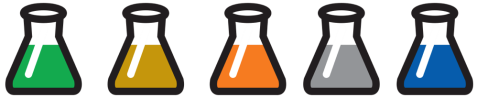 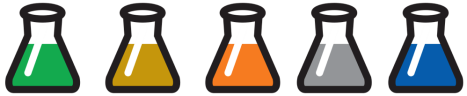 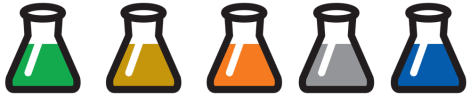 Question
Predict
Discuss
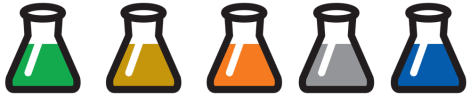 Observe
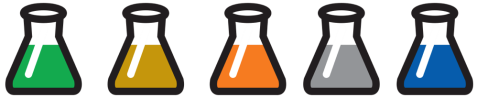 Experiment
Question
Help children form their own questions related to their world.
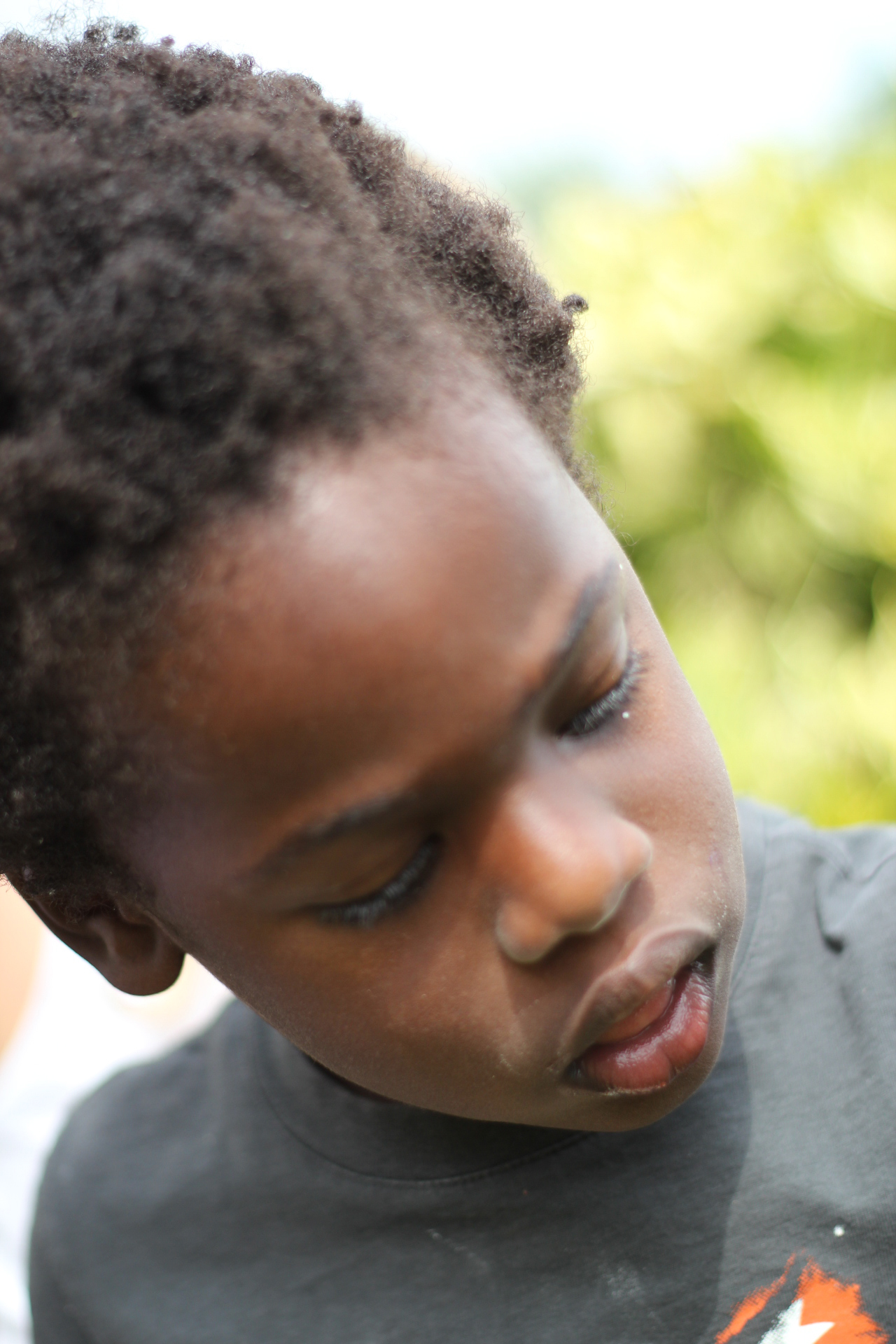 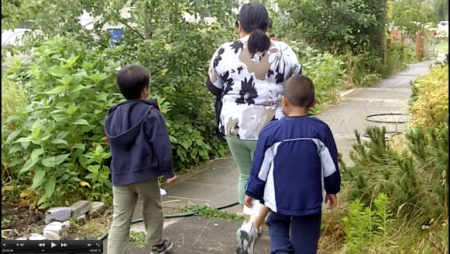 A child is playing outside and exclaims:  
“Oh no! The plant! What happened?”
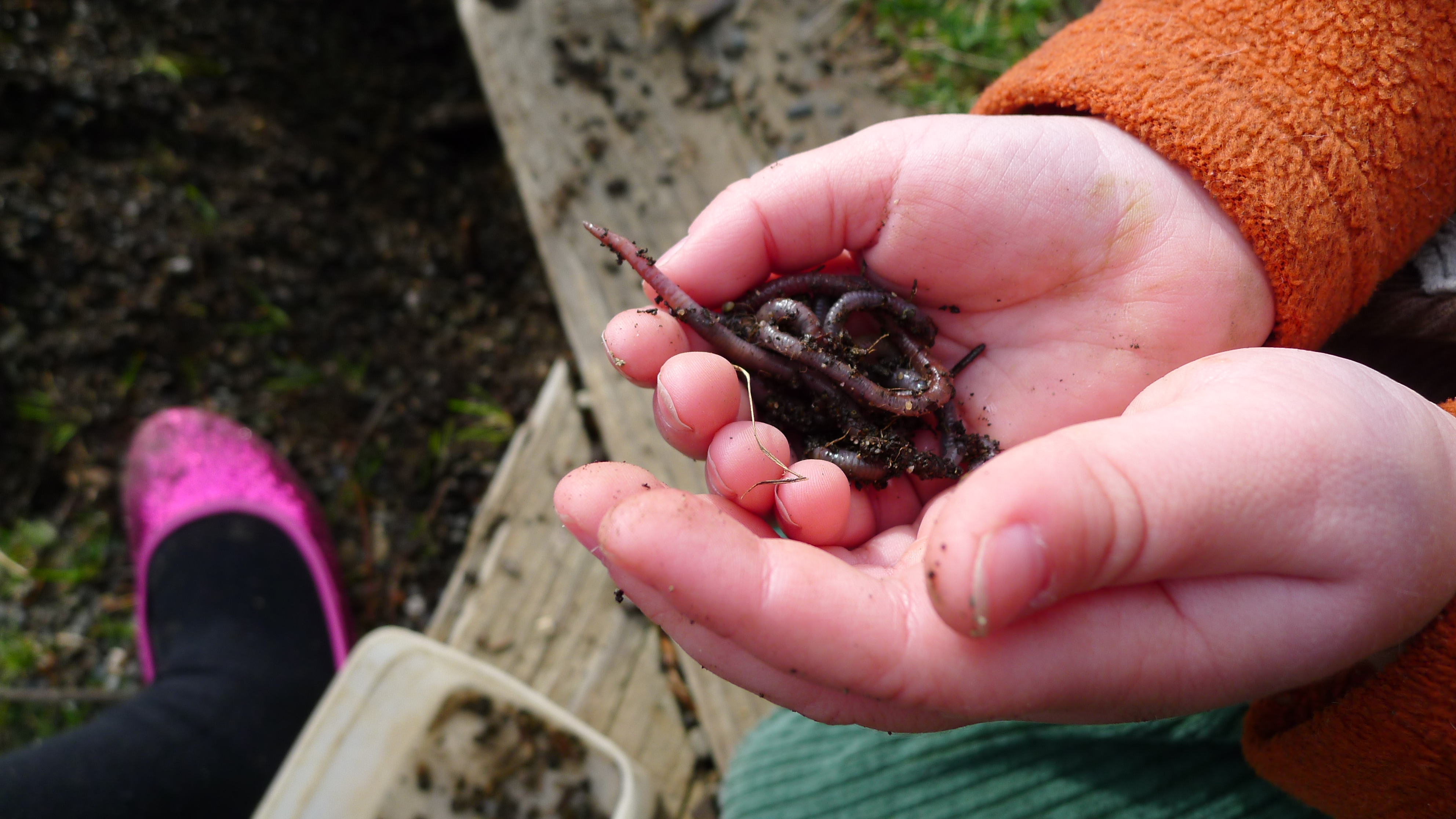 observe
Ask children to use their senses and closely observe the world around them.
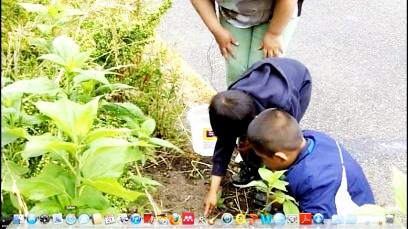 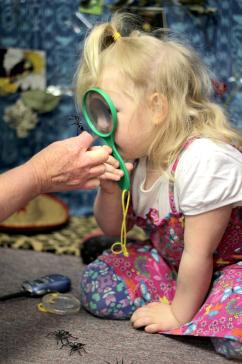 “Let’s look at some of the plants that are growing around our school. What do you notice about places where they are growing? How does the soil feel around them?” 
(Encourage children to think about water.)
Predict
Encourage children to predict, or guess, the answer to the initial question.
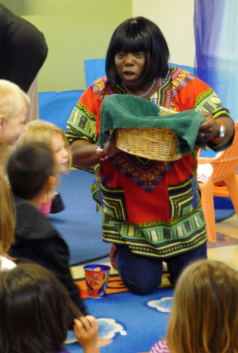 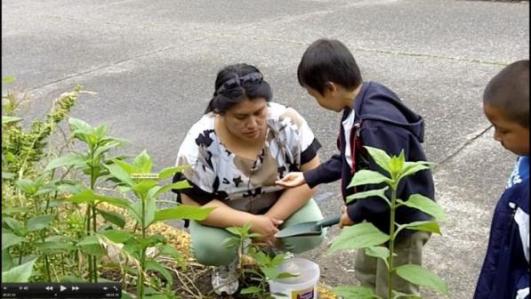 “What do you think plants need to grow? 
What do you think would happen if we gave water to some plants but not others?”
Experiment
Provide opportunities for children to experiment and test their predictions.
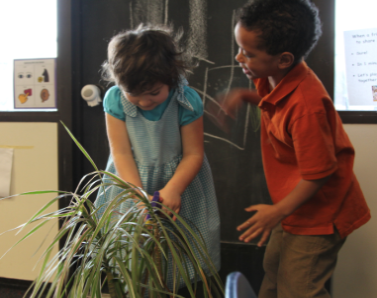 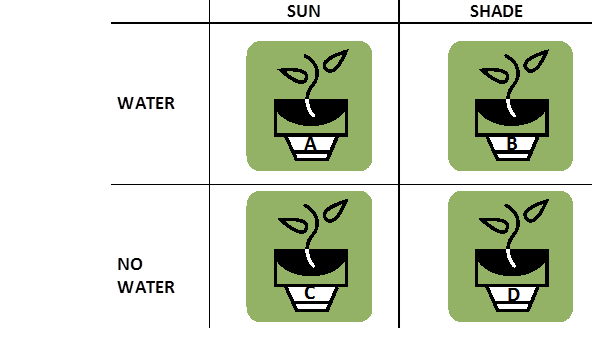 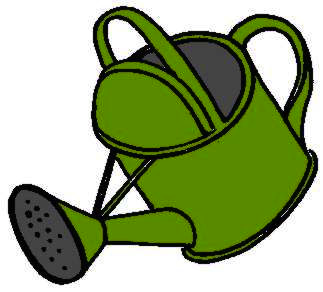 Discuss
Allow children to discuss the results of their experiment.
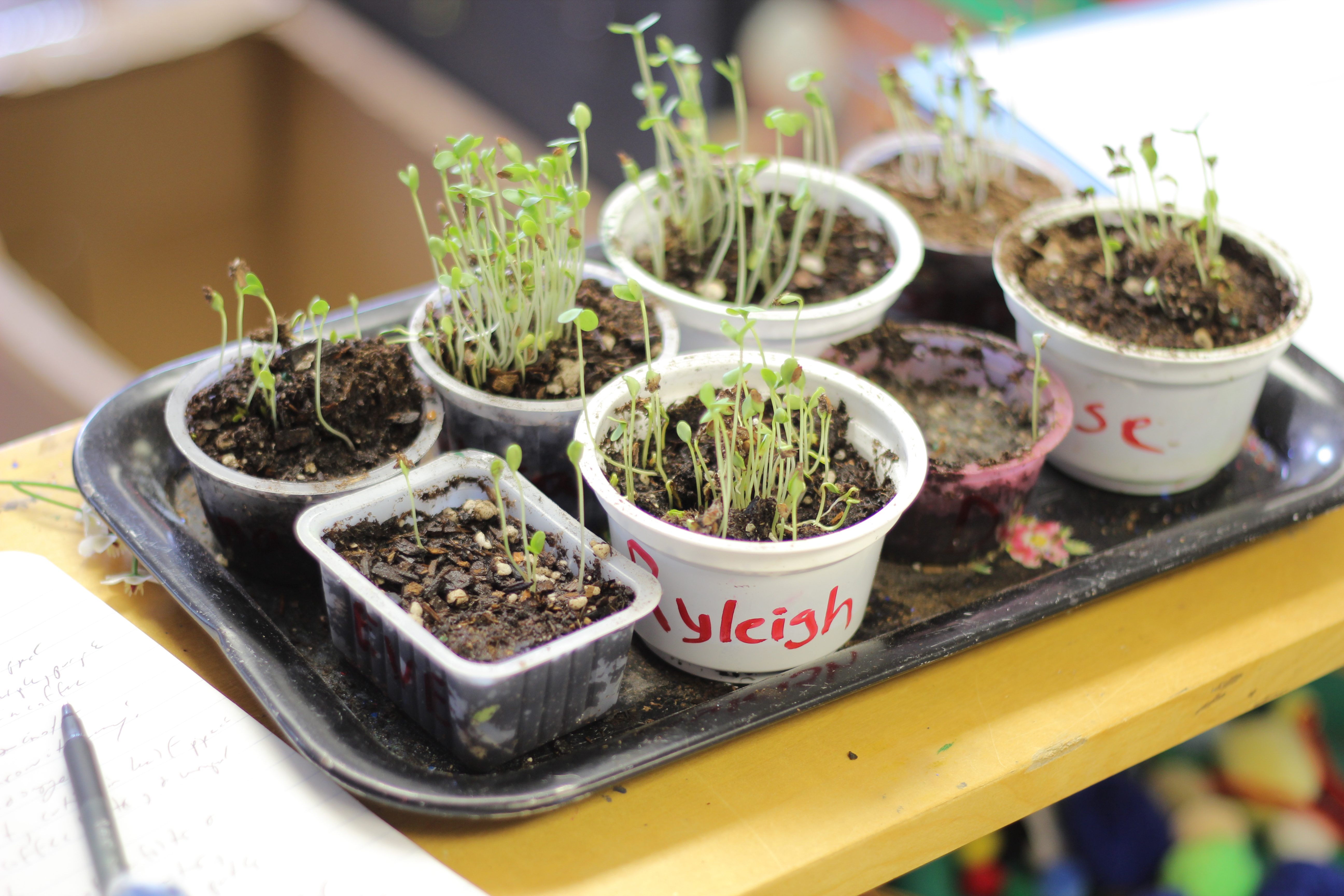 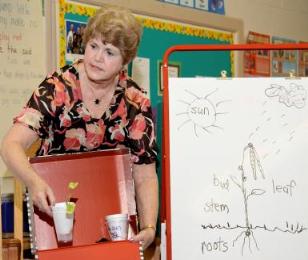 “Let’s look at our two plants. Remember we treated each plant differently? The first plant got water and the second plant did not get water. What happened to the plants in our experiment? Which plant grew the most?… What do plants need to grow?”
THE HEAD START CHILD DEVELOPMENT AND EARLY LEARNING FRAMEWORK
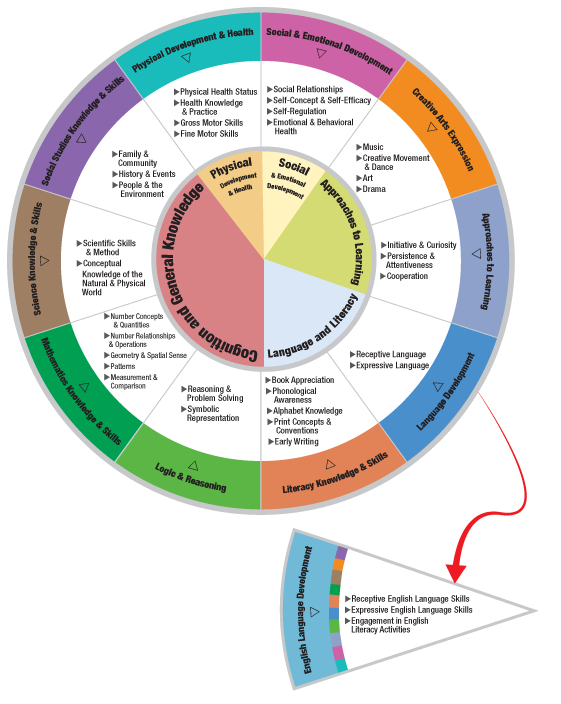 The scientific method can be incorporated within many areas of the framework.
Some examples are:
Science Knowledge & Skills
Logic & Reasoning Skills
Language Development & Skills
Approaches to Learning
Source: The Center for Advanced Study of Teaching and Learning (CASTL)
IN THIS CLIP, THE TEACHER USES THE SCIENTIFIC METHOD
Children question if eco-bottles with worms are different from ones without.
Question
The children observe worms with magnifying glasses.
Observe
The children predict what the worms will do in the bottle.
Predict
The children experiment by placing worms in only one of the eco bottles.
Experiment
Later in the week, the children discuss the differences between bottles.
Discuss
When Can I use the scientific method?
Teachers can use the scientific method throughout the school day in many classroom activities.
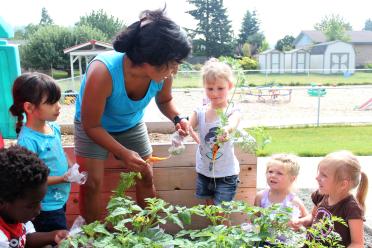 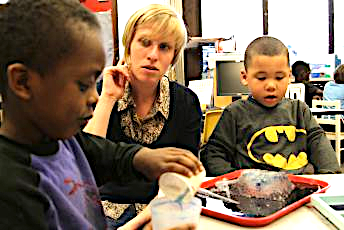 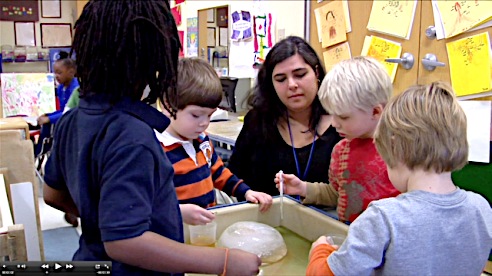 Improving practice
Video record and review your own teaching.
Practice with a peer.
Watch a “master teacher” in action.
Summary
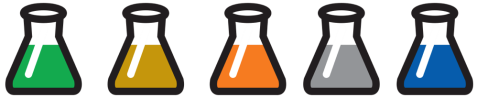 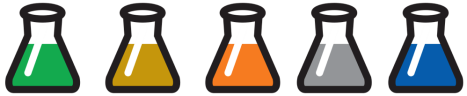 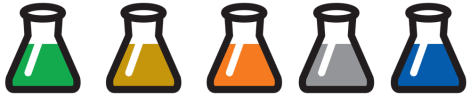 Help children form questions about their world.
Ask children to observe the world around them.
Encourage children to predict during activities.
Create experiments for children to further explore and test predictions.
Allow children to discuss the result of their experiments.
Question
Predict
Discuss
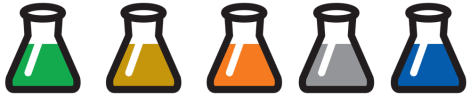 Observe
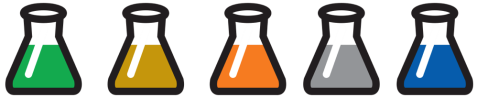 Experiment
FALL 2012